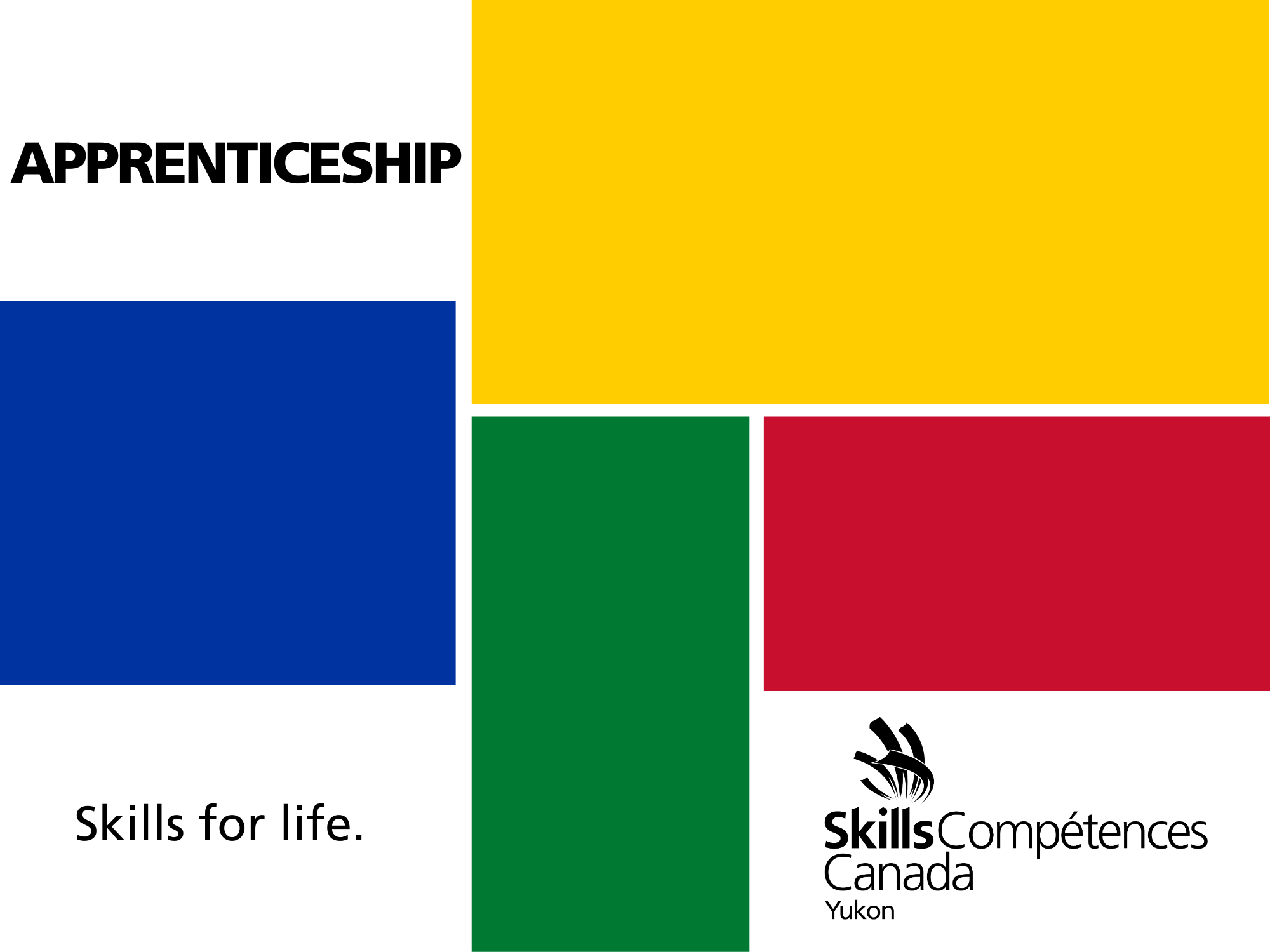 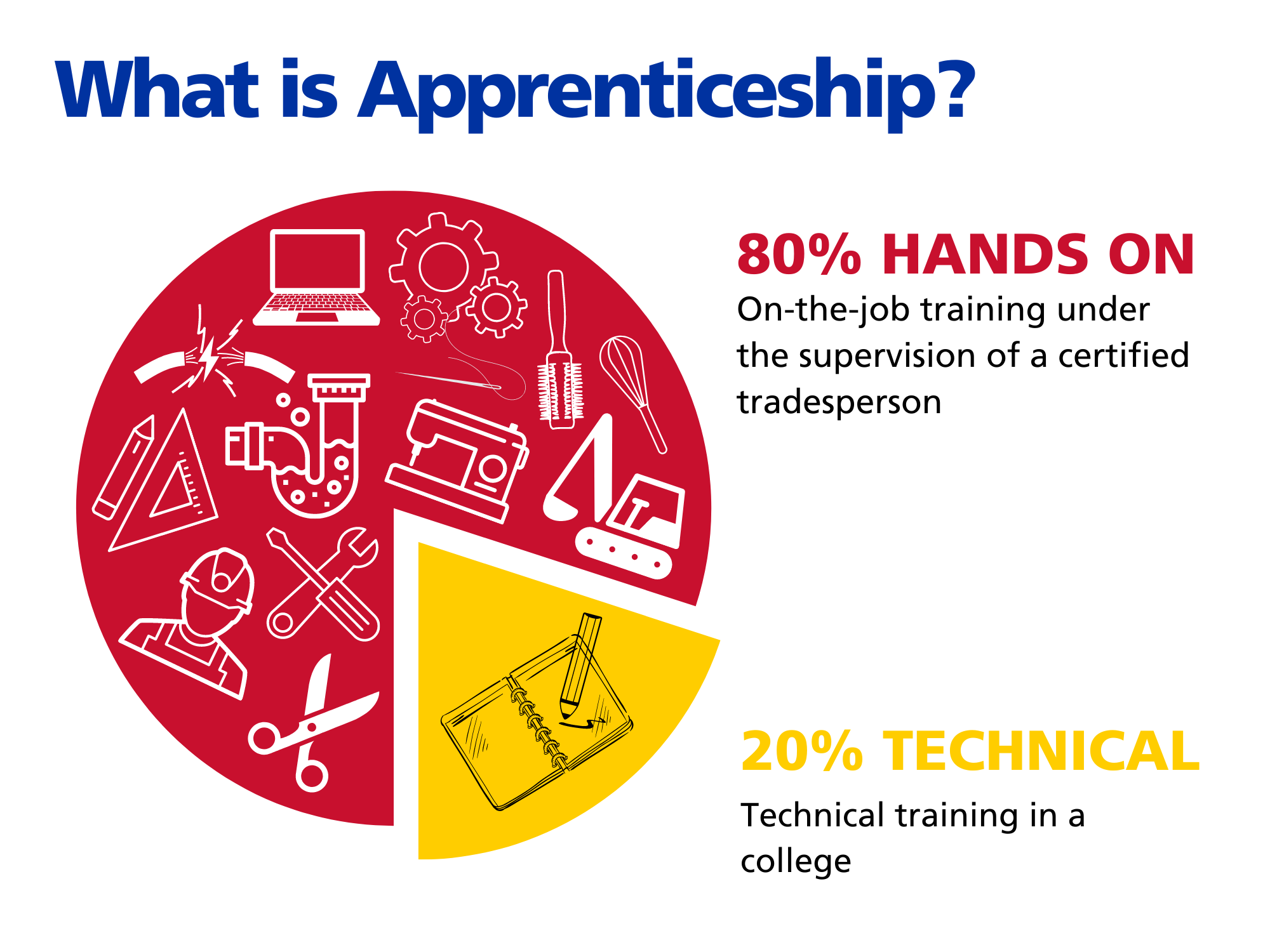 1
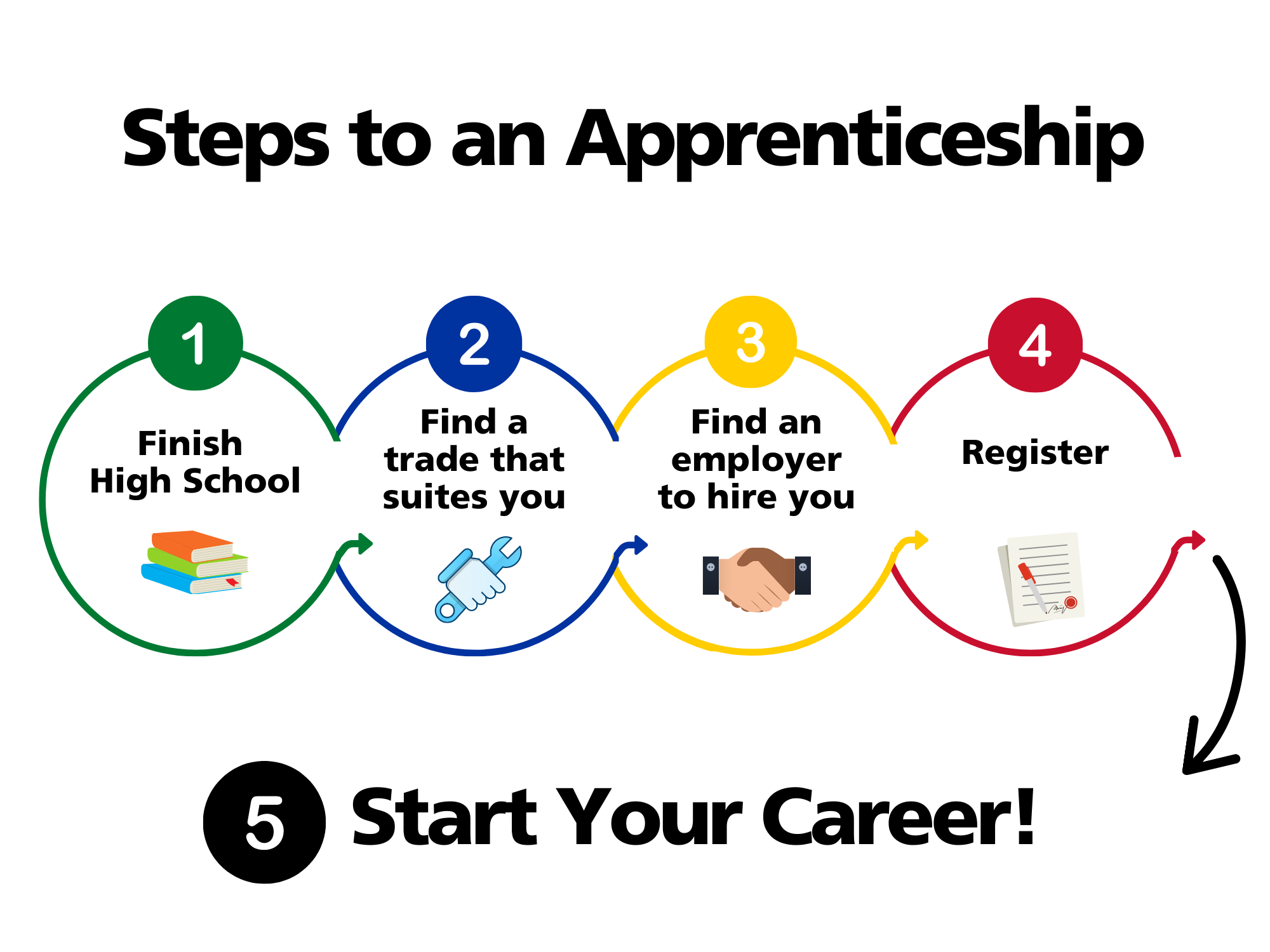 Government of Yukon
2
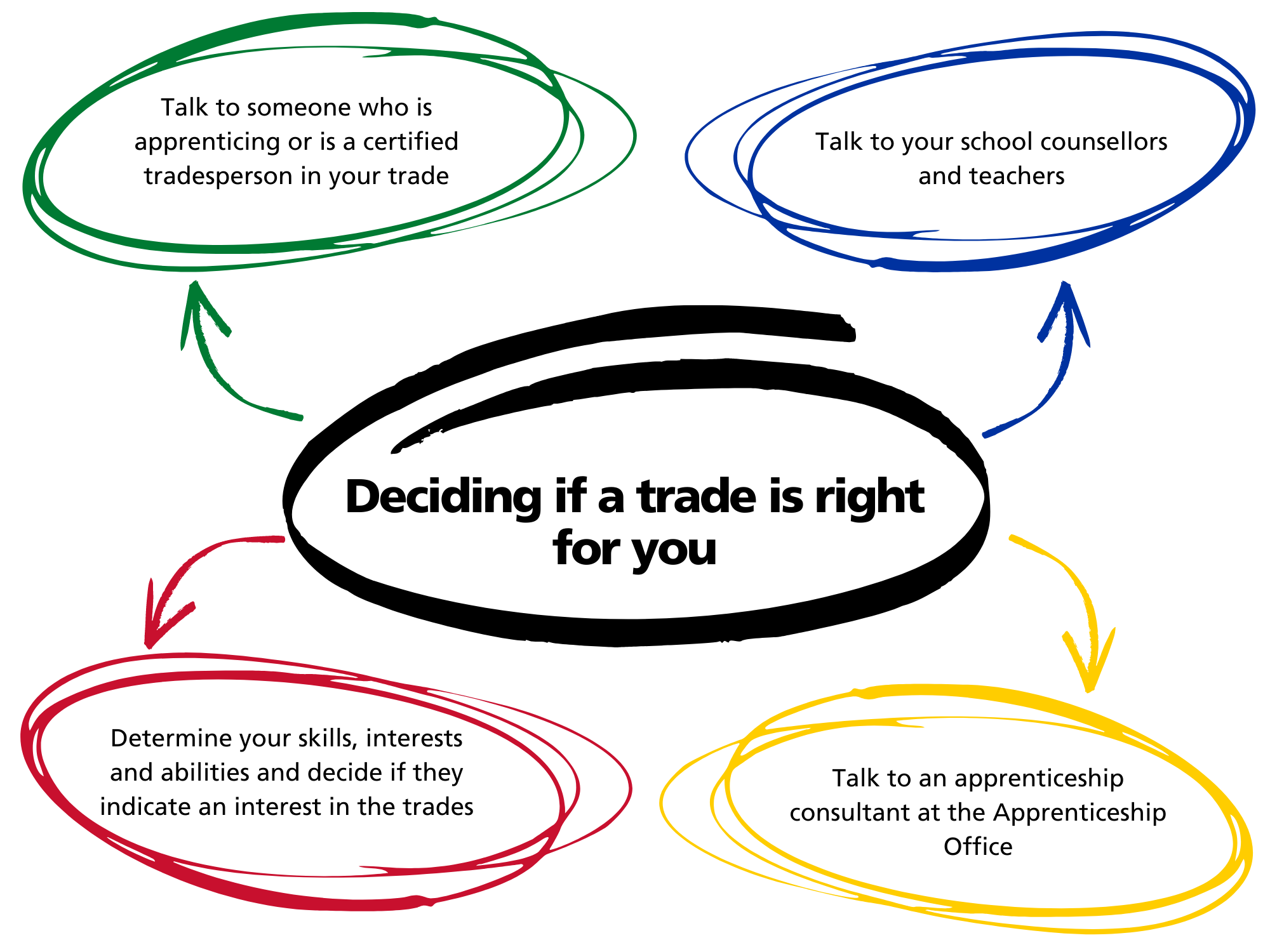 Government of Yukon
3
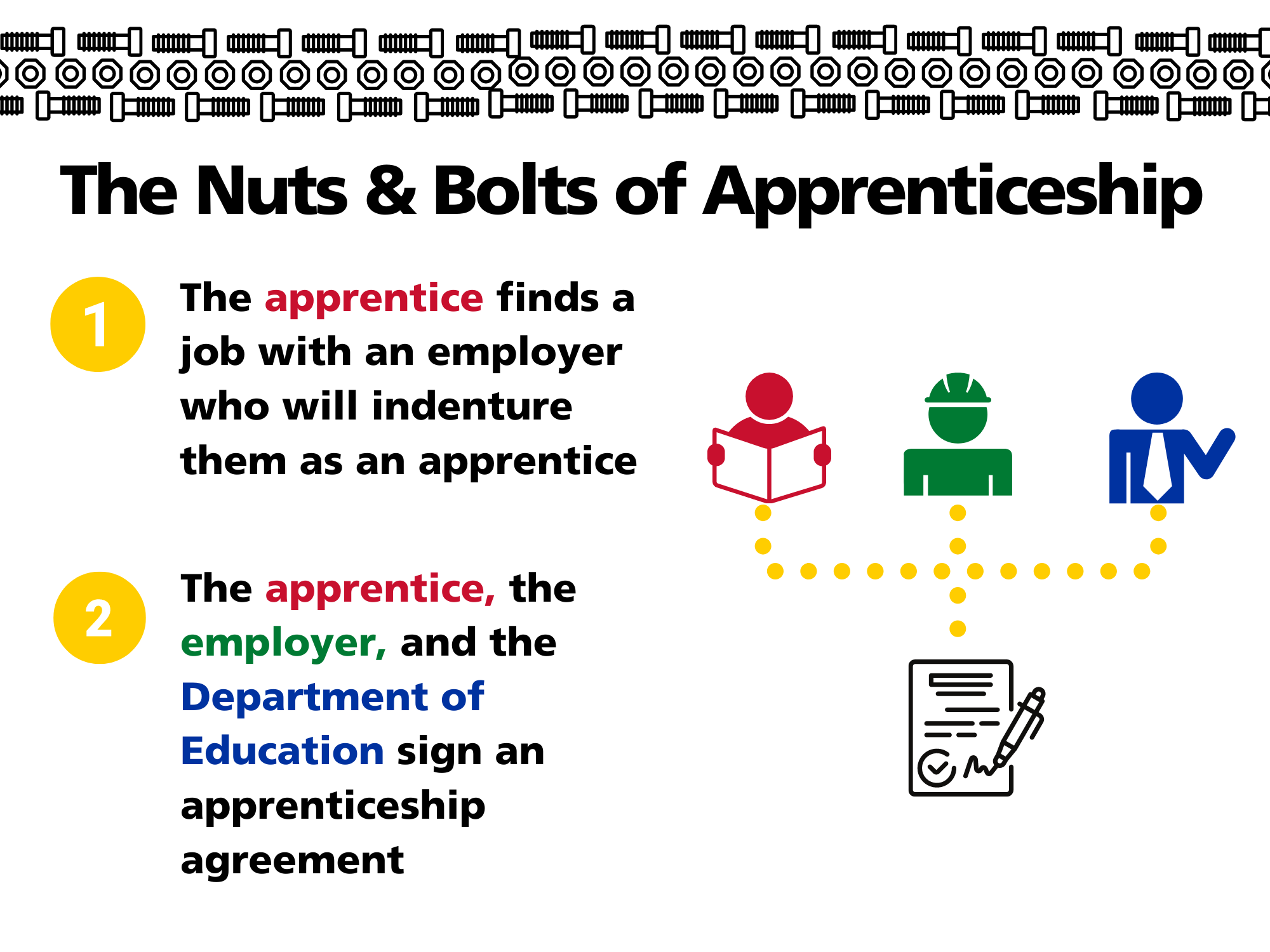 Government of Yukon
4
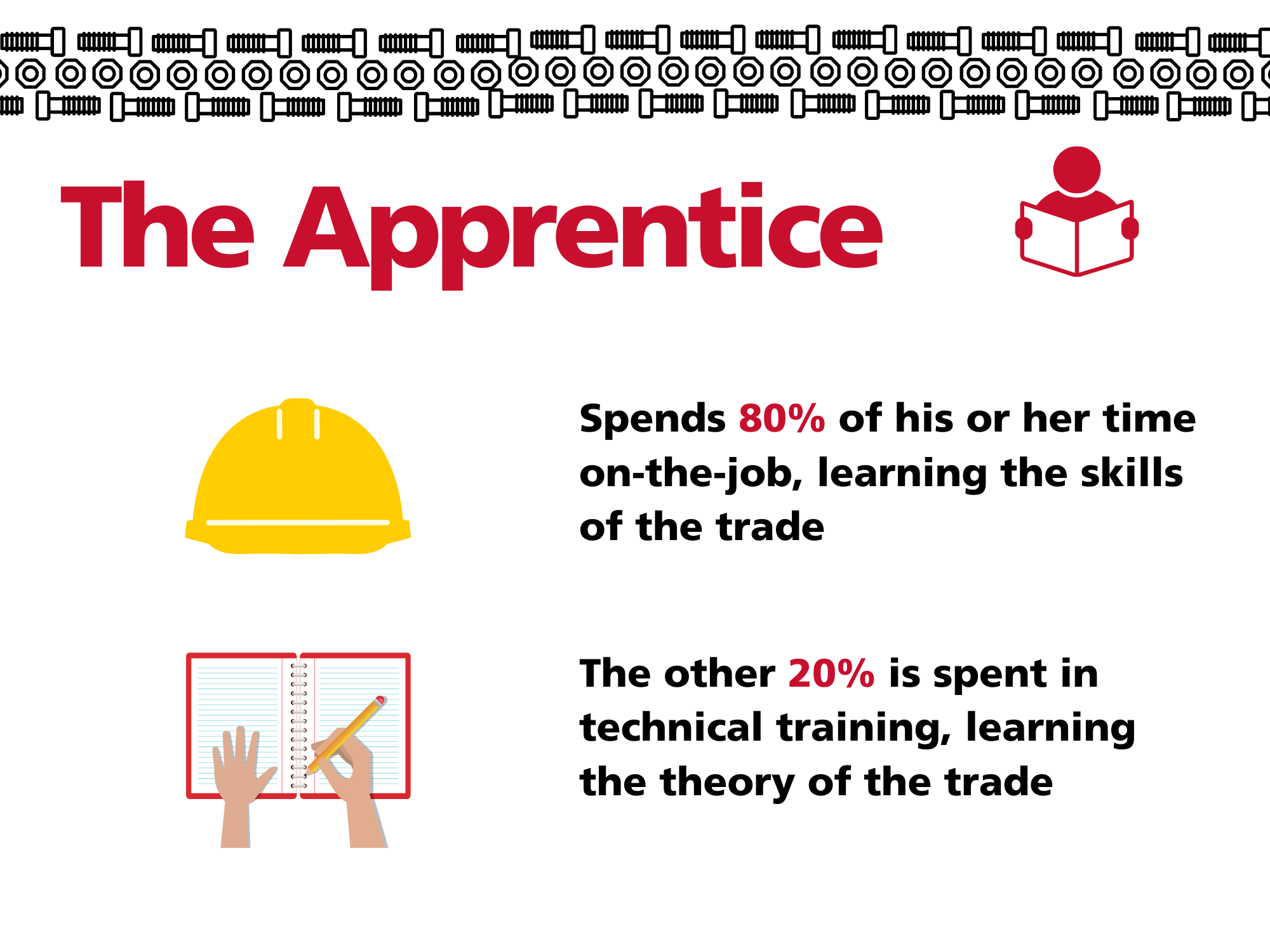 Government of Yukon
5
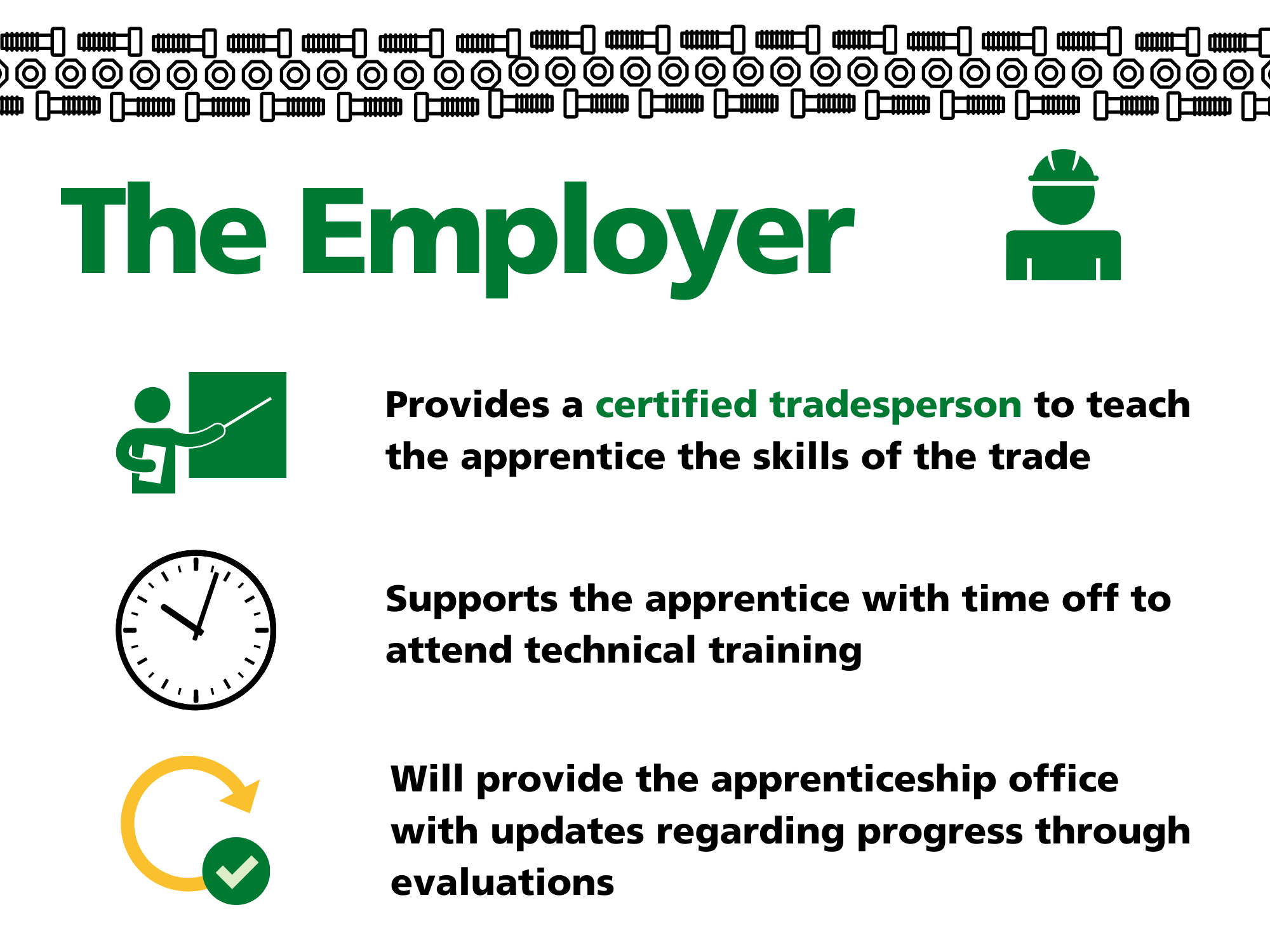 Government of Yukon
6
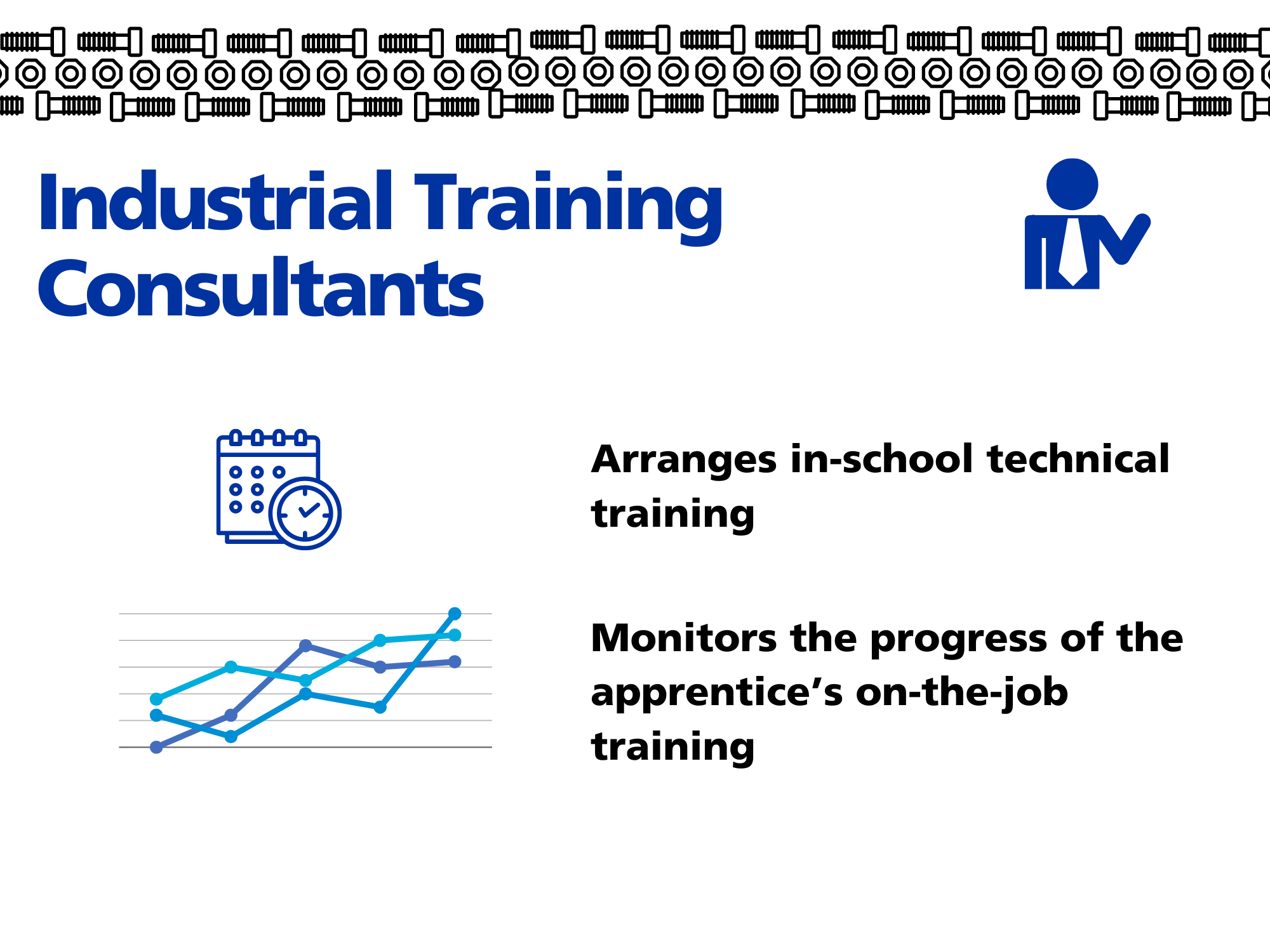 Government of Yukon
7
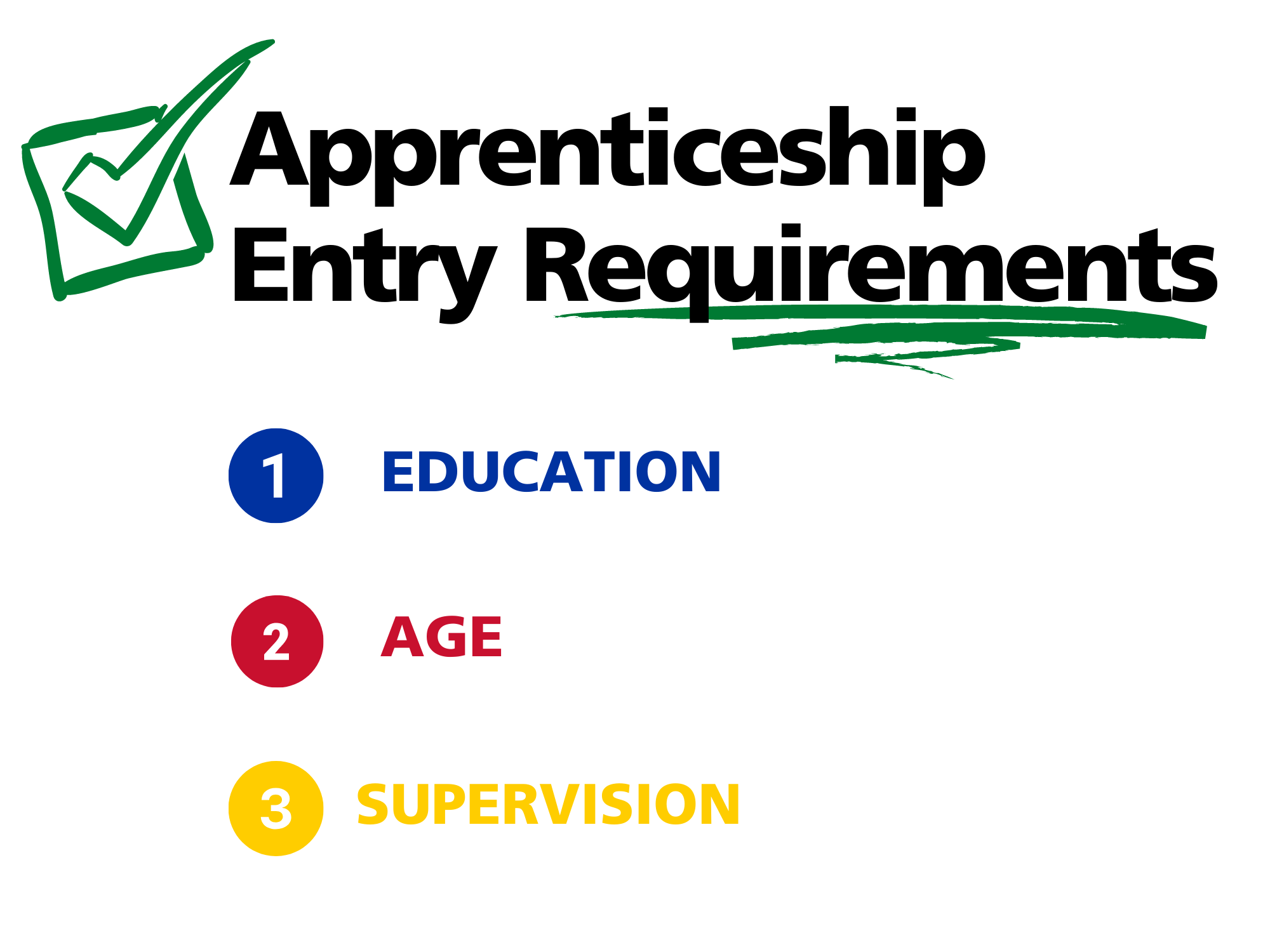 Government of Yukon
8
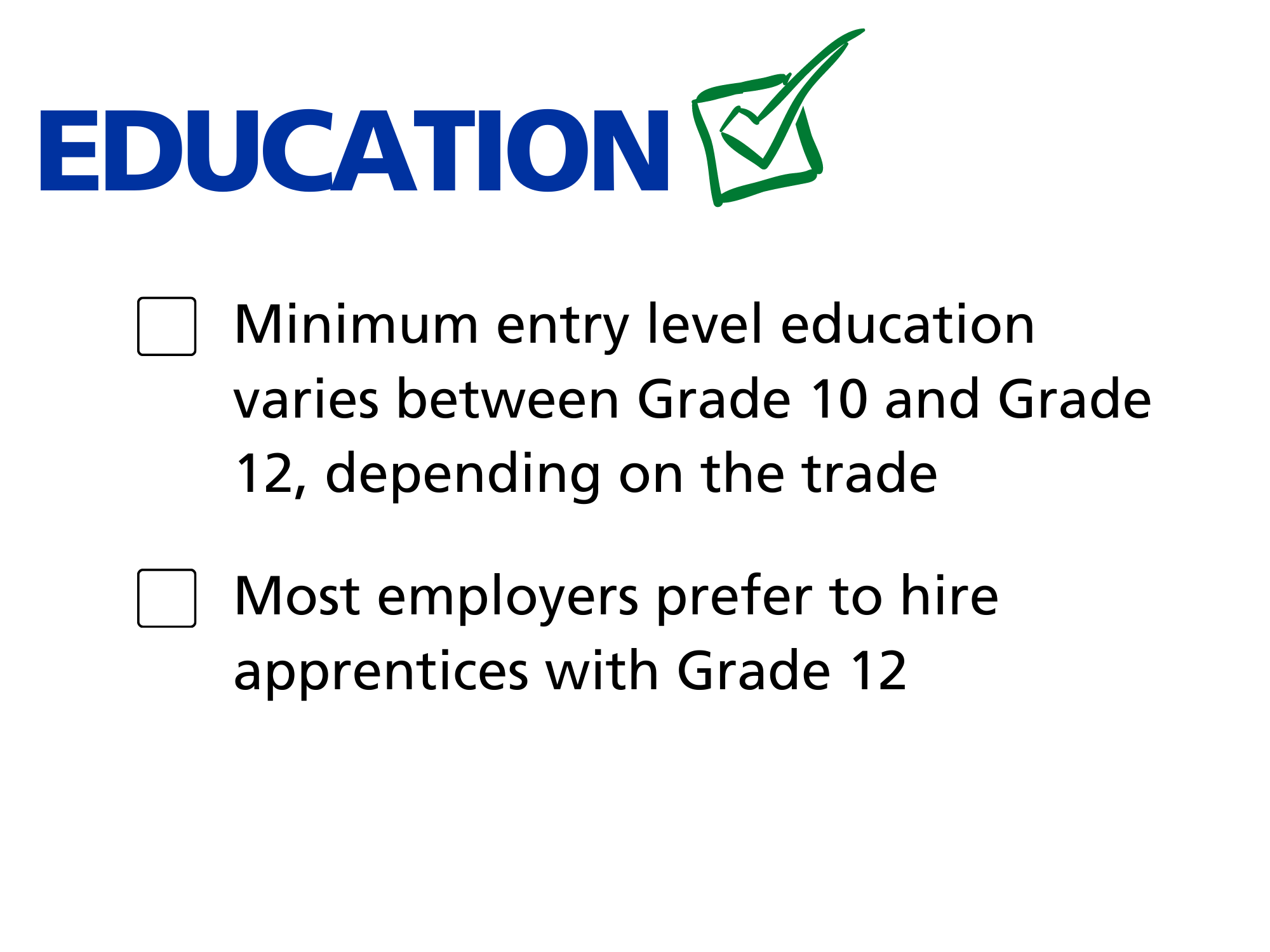 Government of Yukon
9
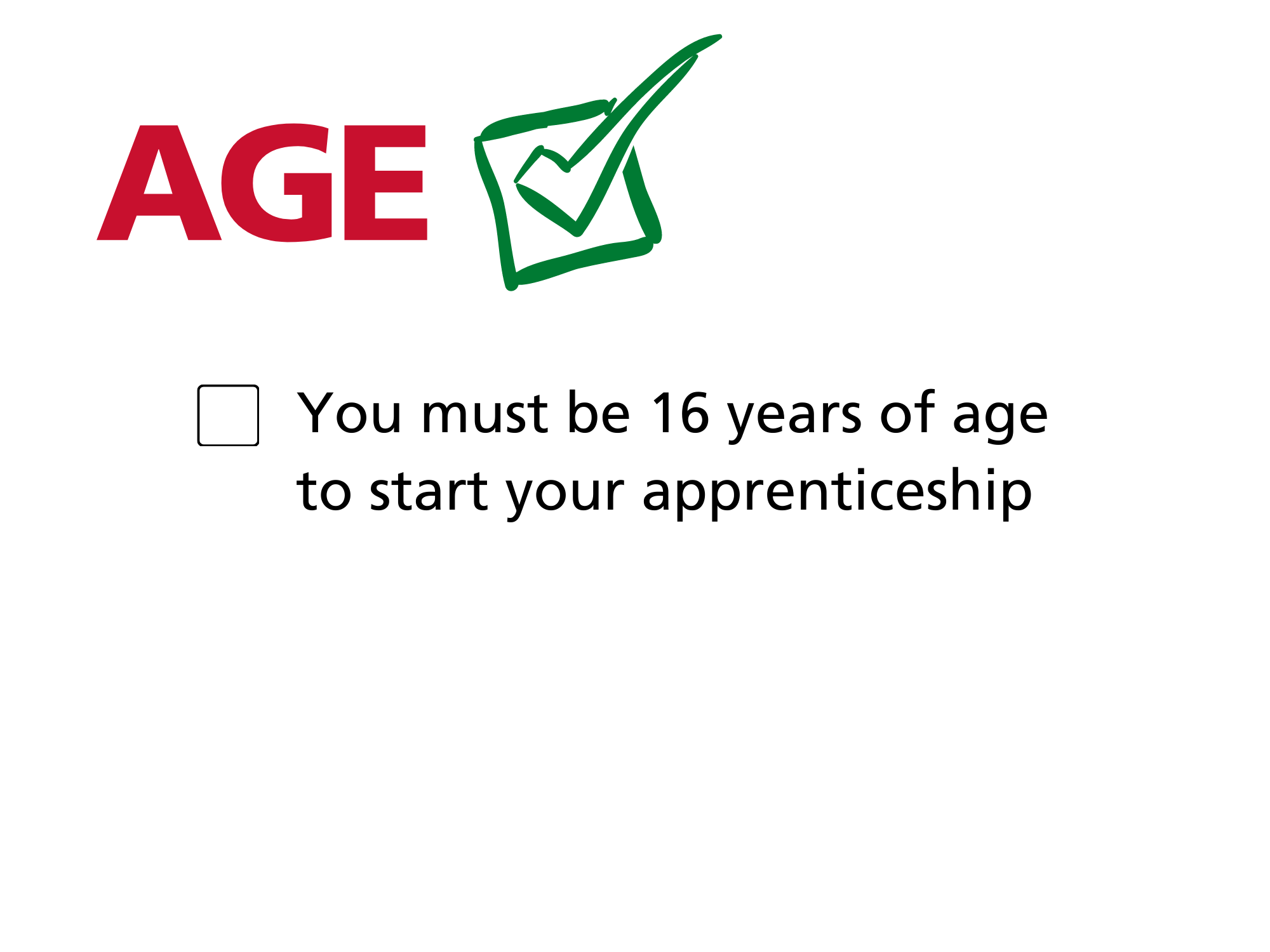 Government of Yukon
10
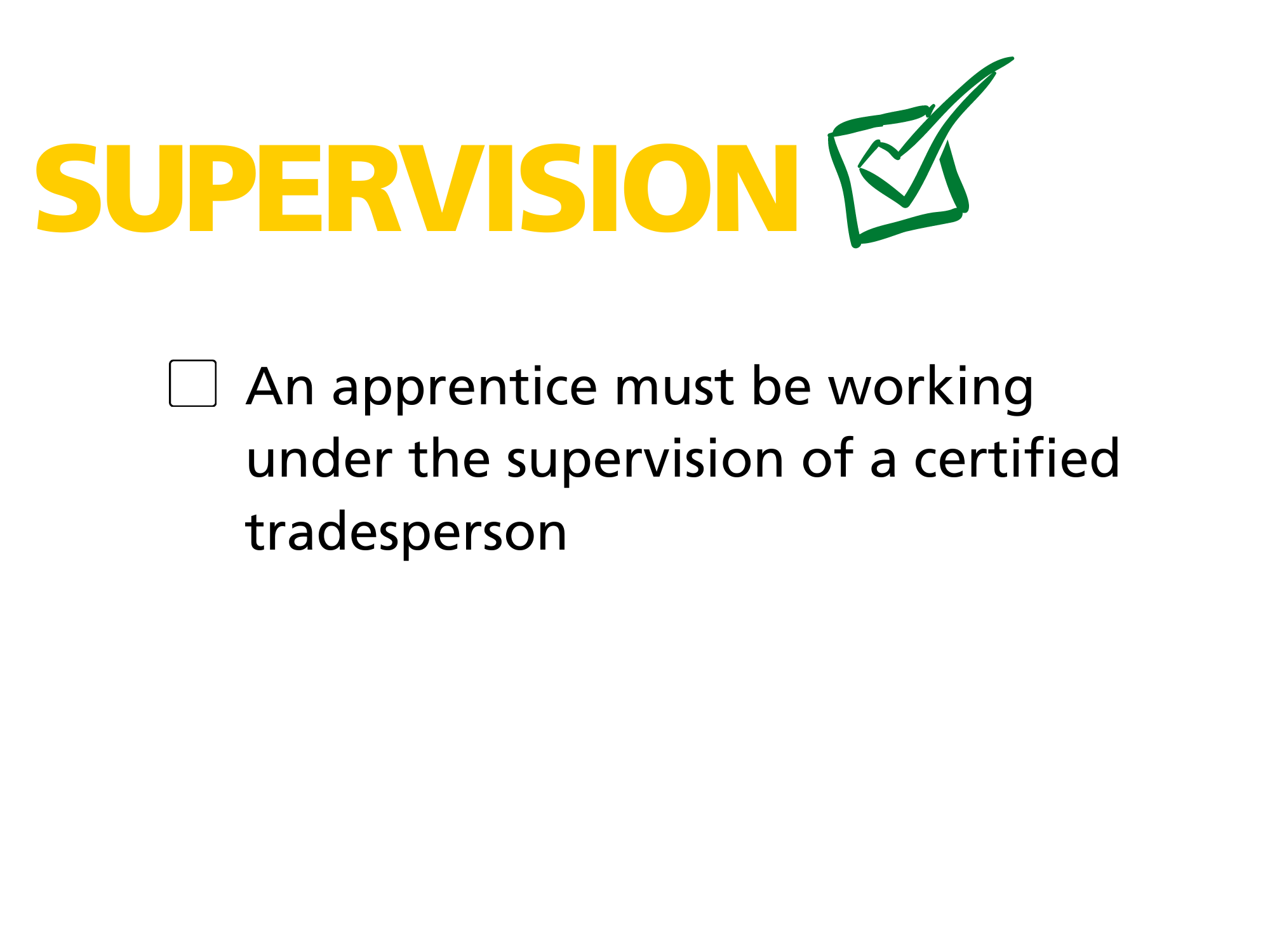 Government of Yukon
11
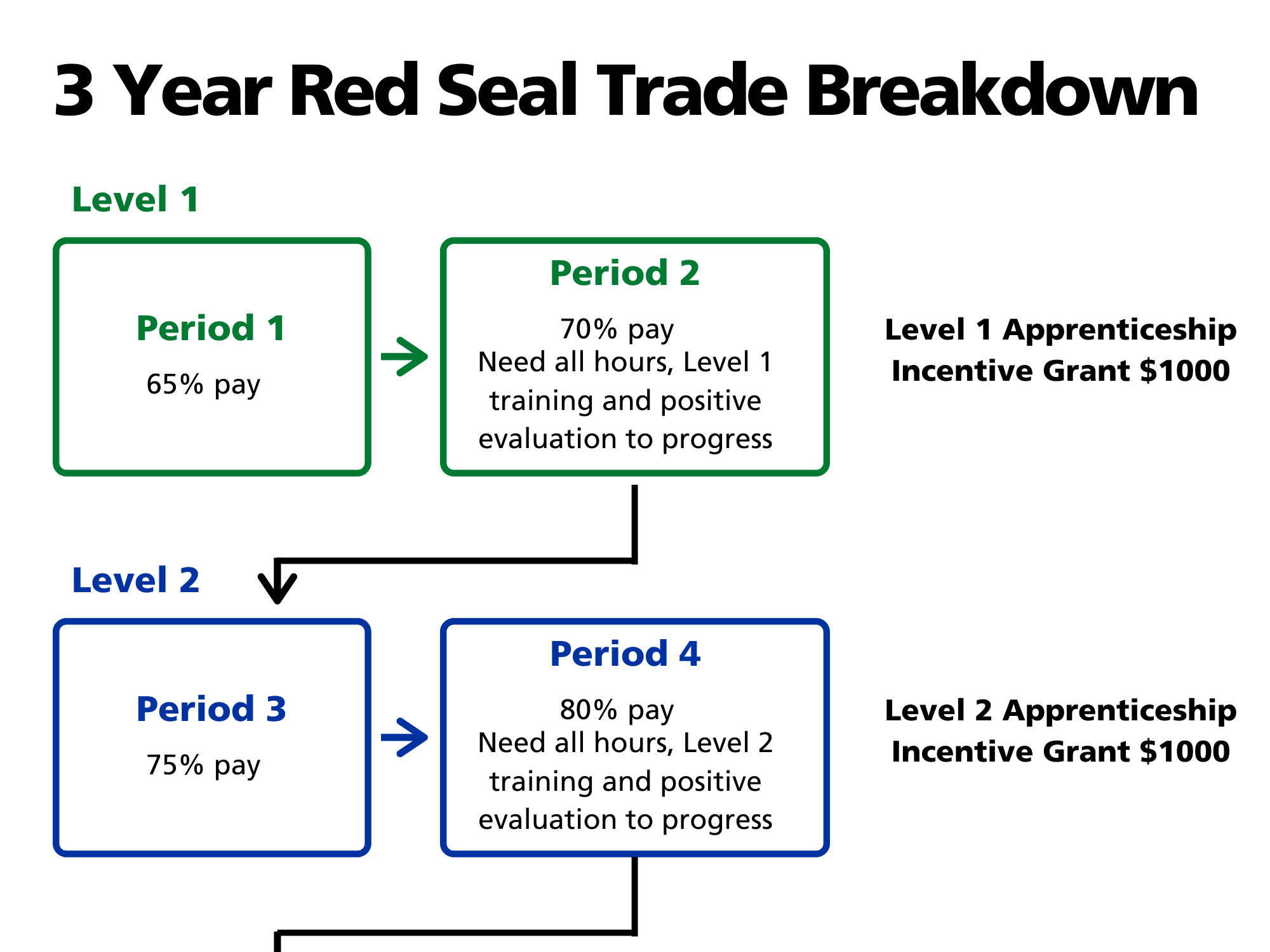 Government of Yukon
12
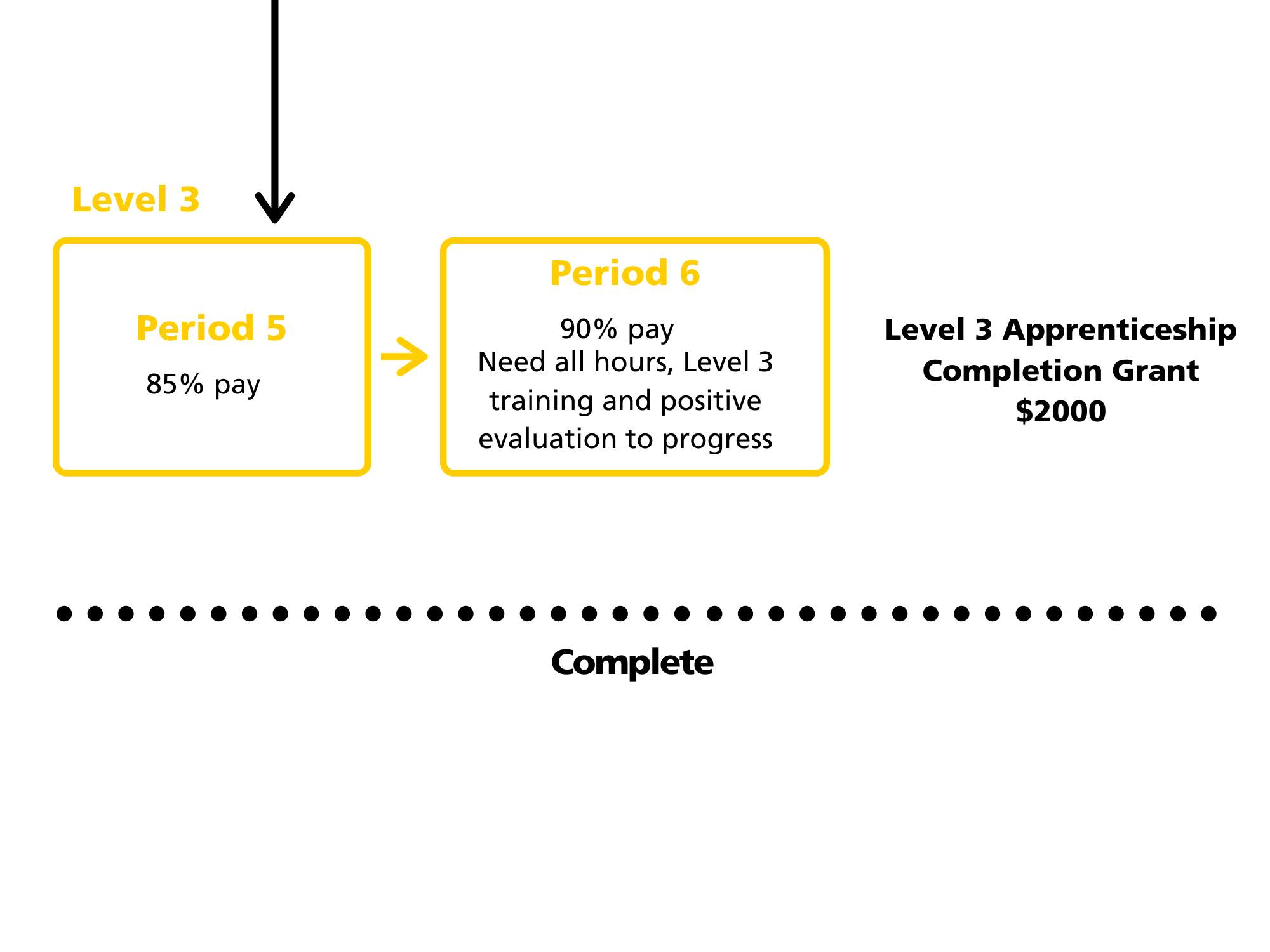 Government of Yukon
13
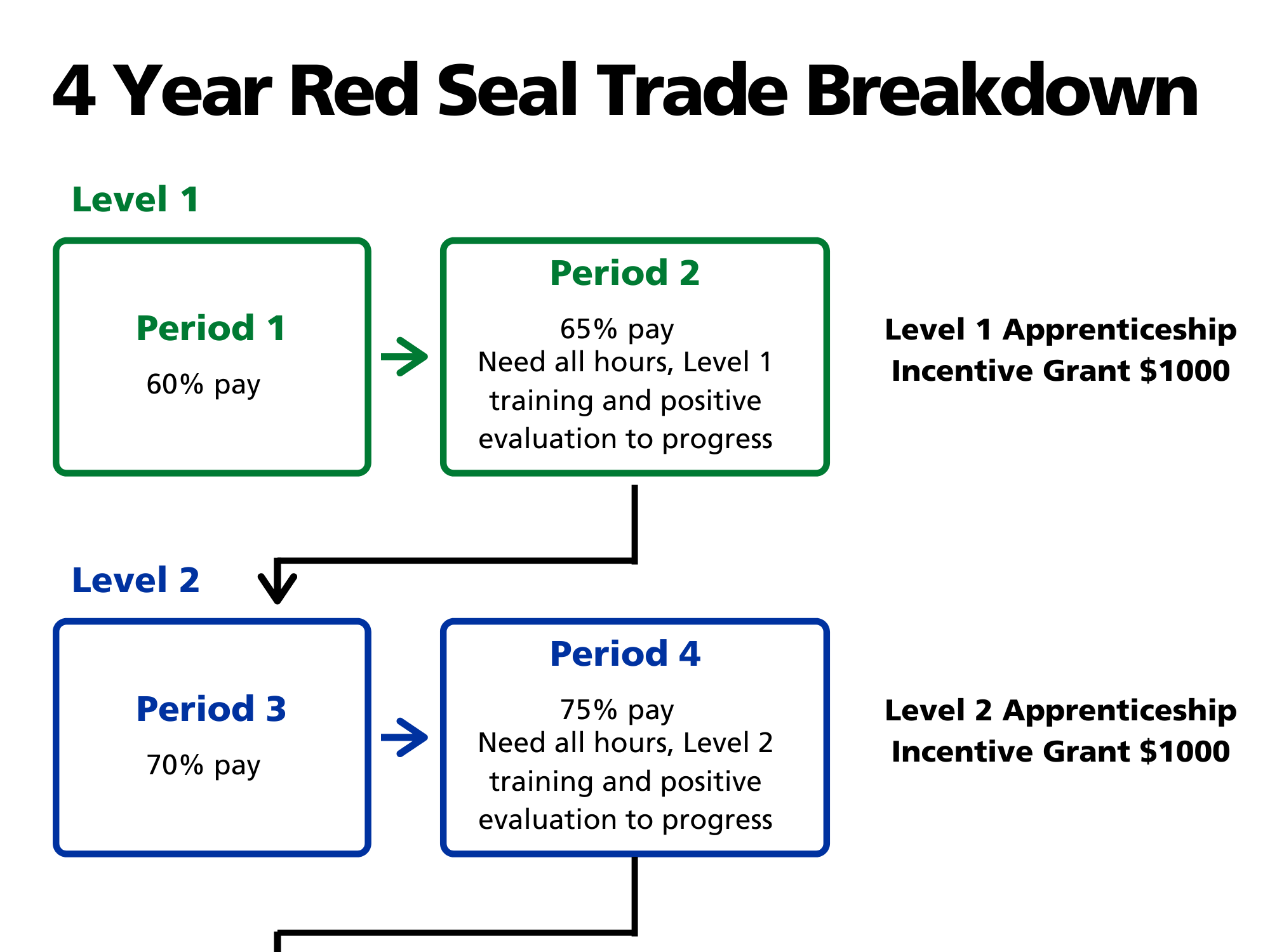 Government of Yukon
14
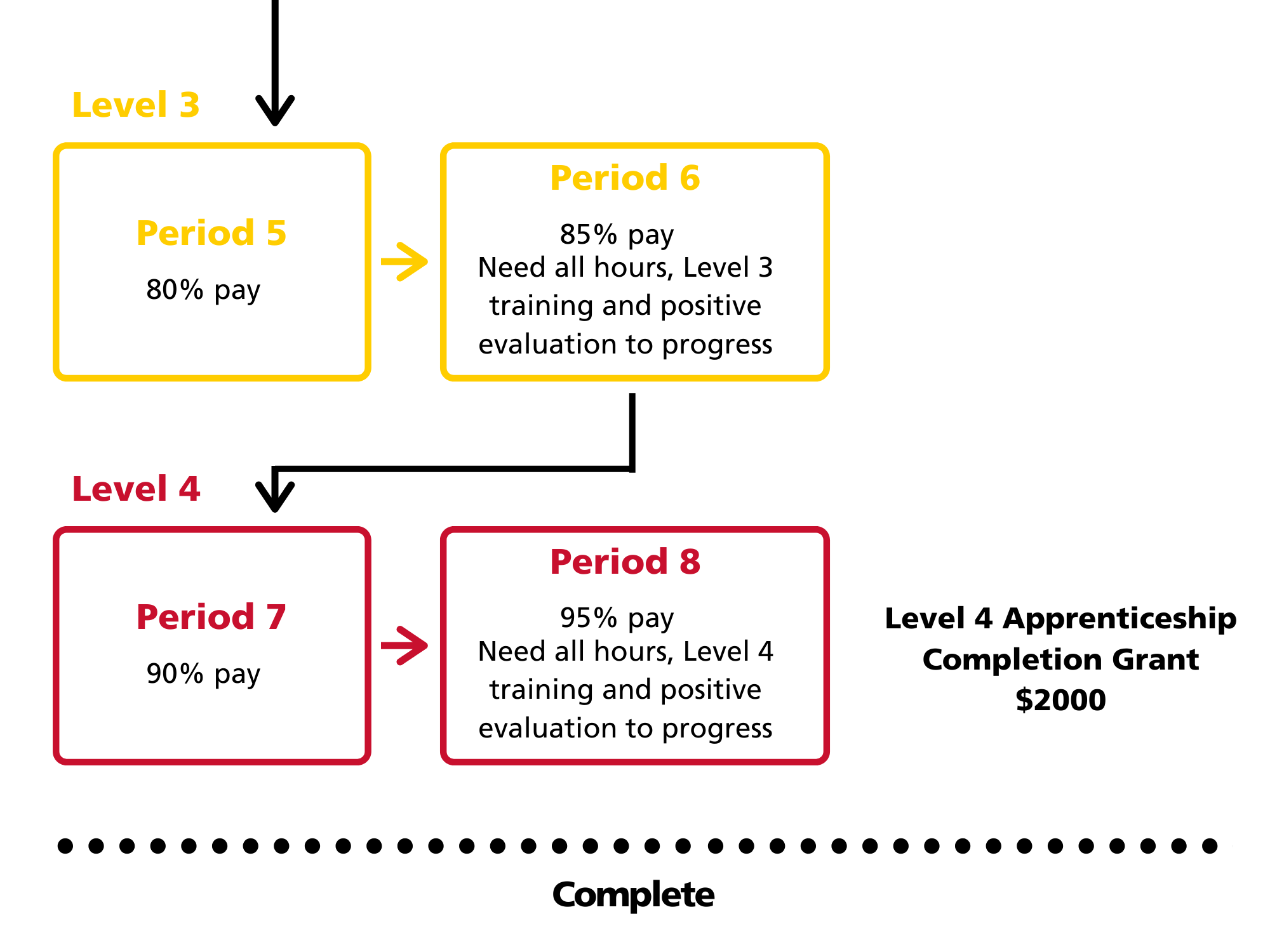 Government of Yukon
15
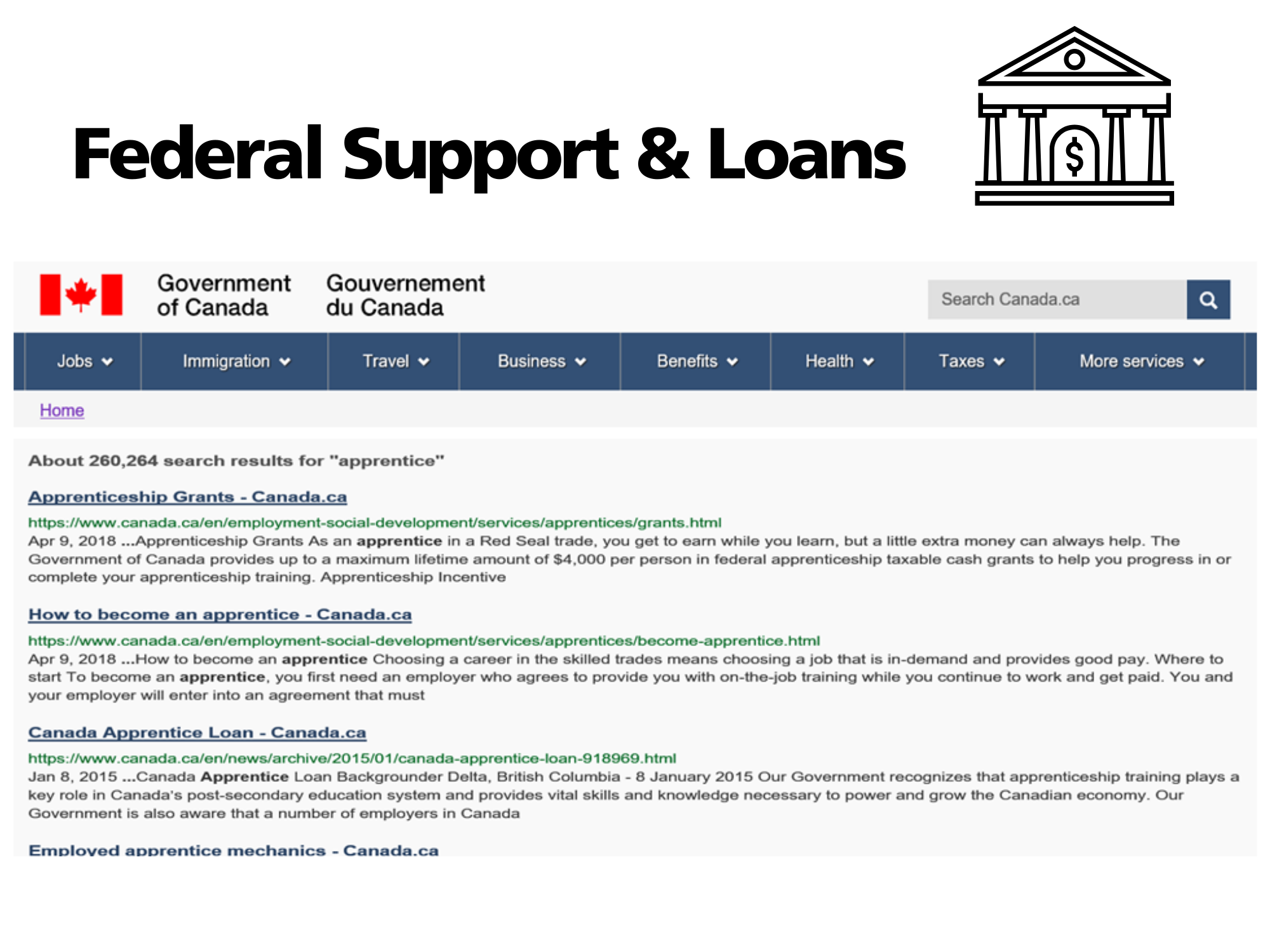 Government of Yukon
16
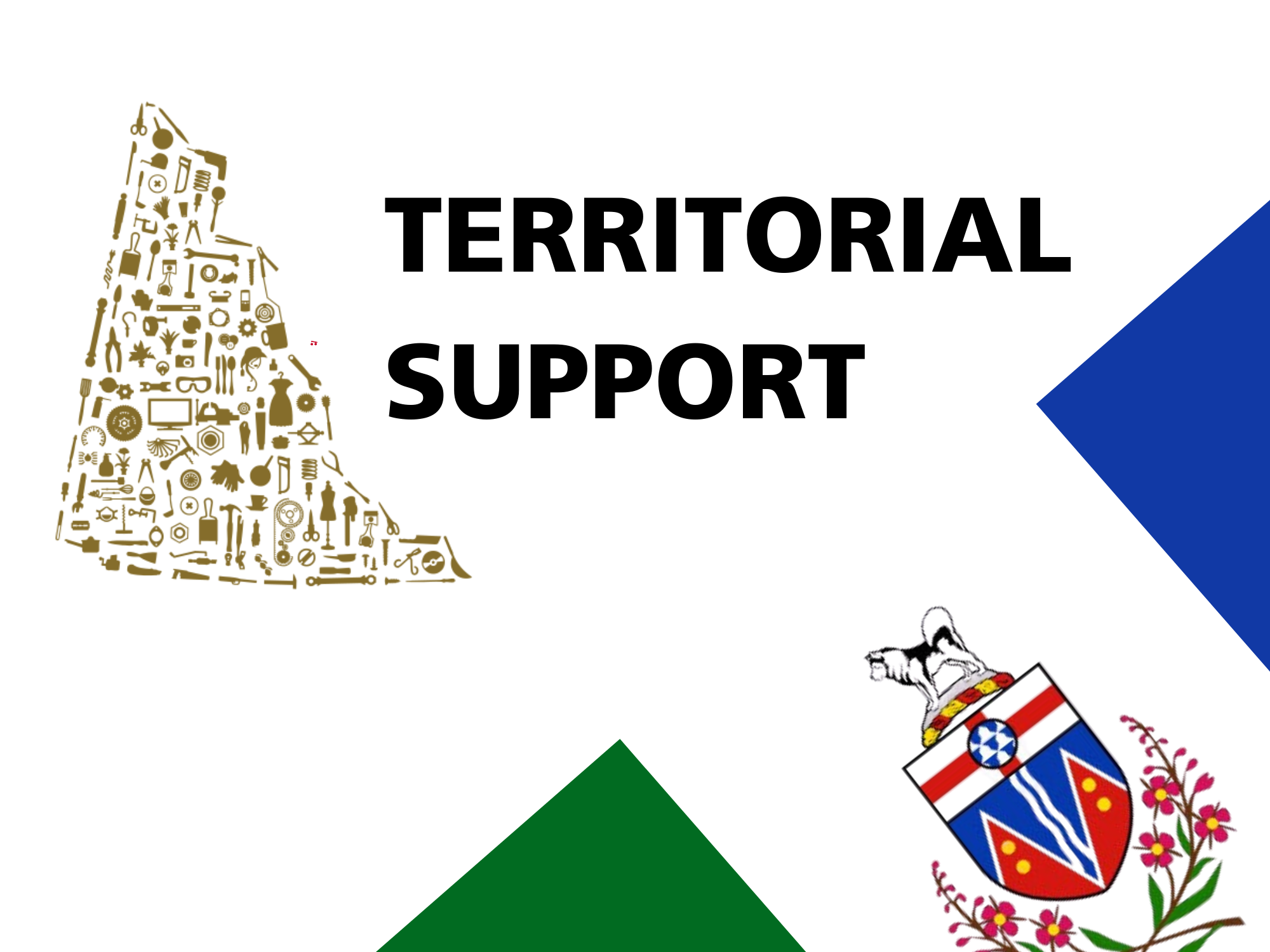 Government of Yukon
17
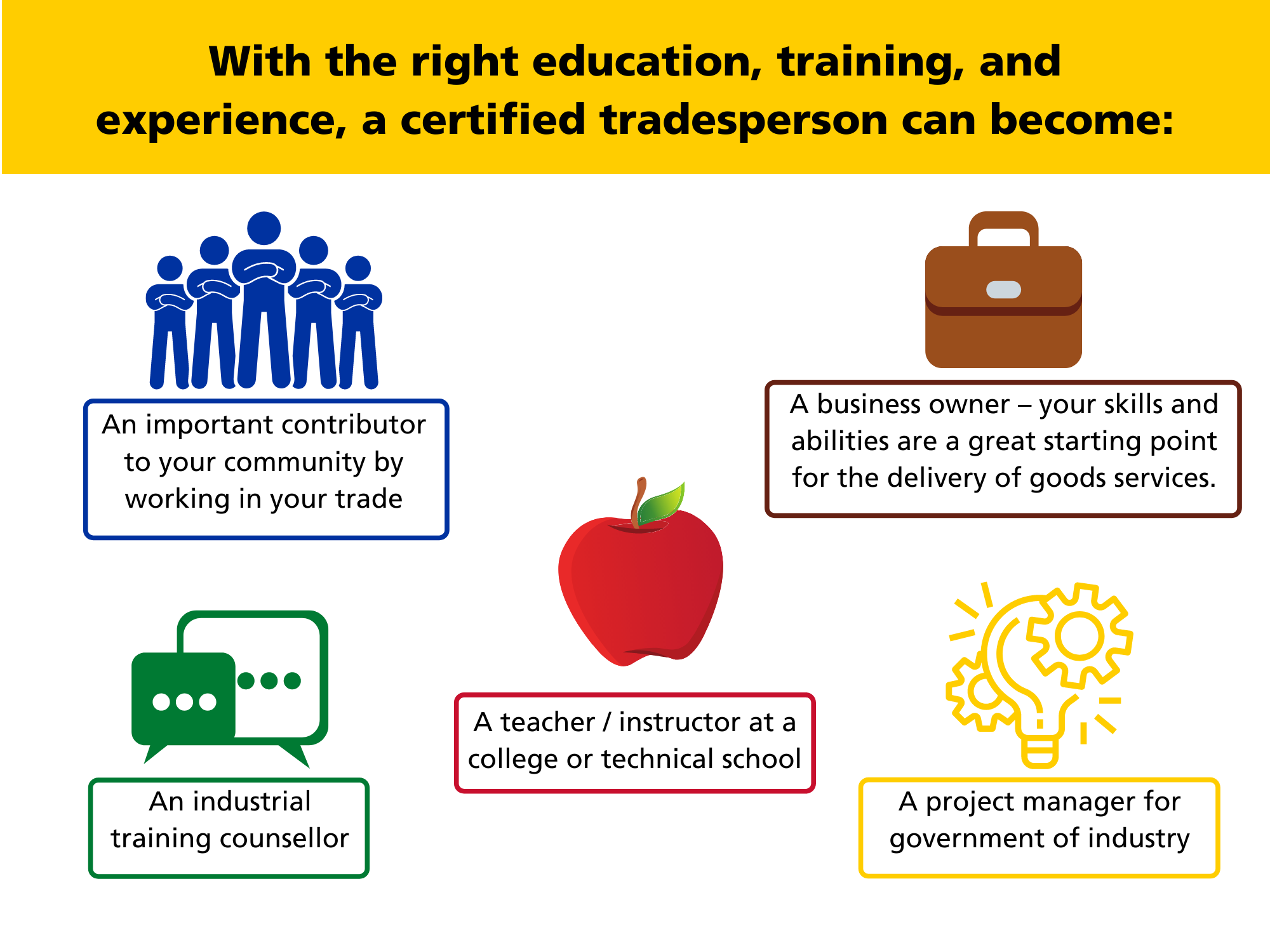 Government of Yukon
18
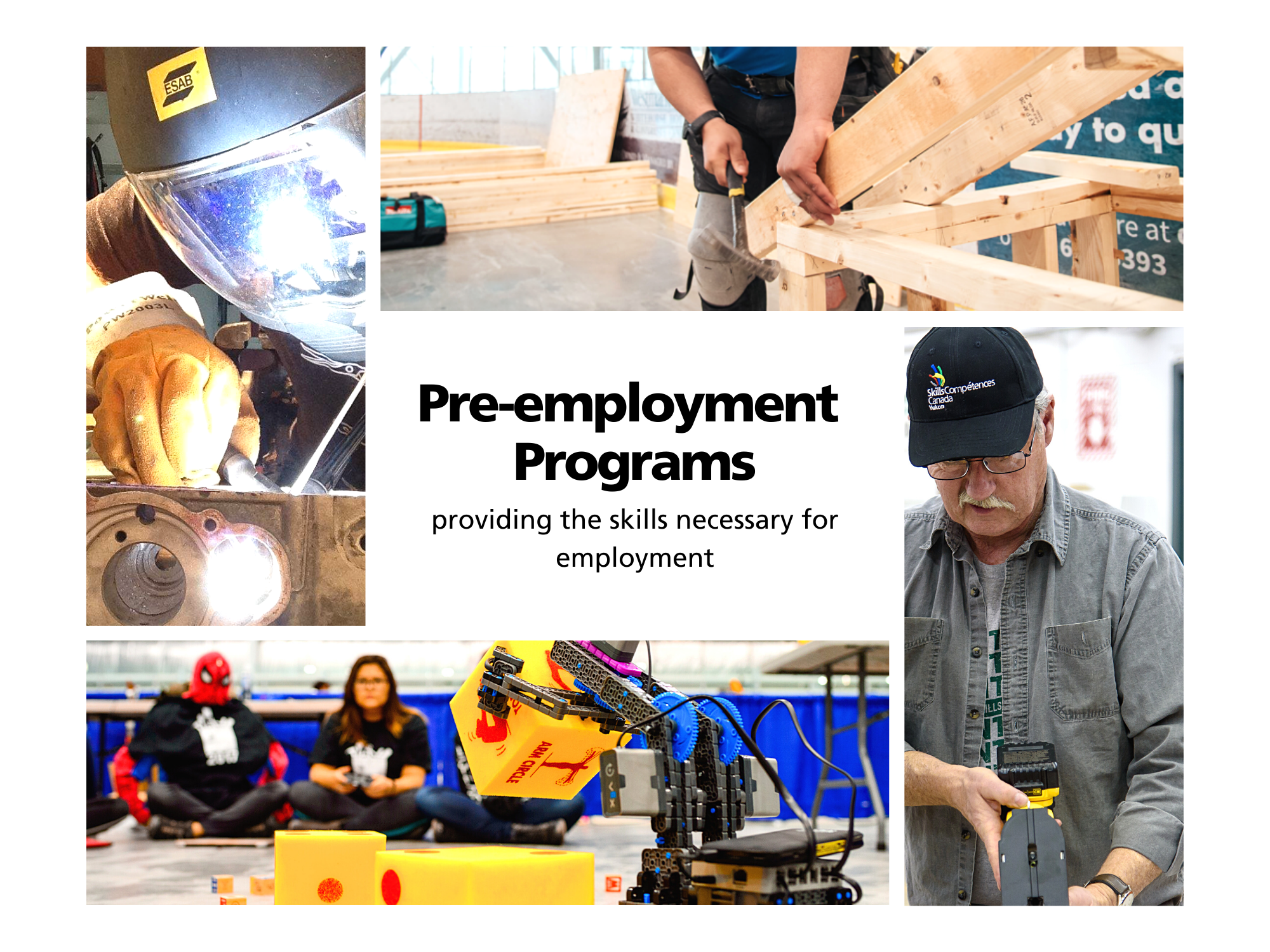 Government of Yukon
19
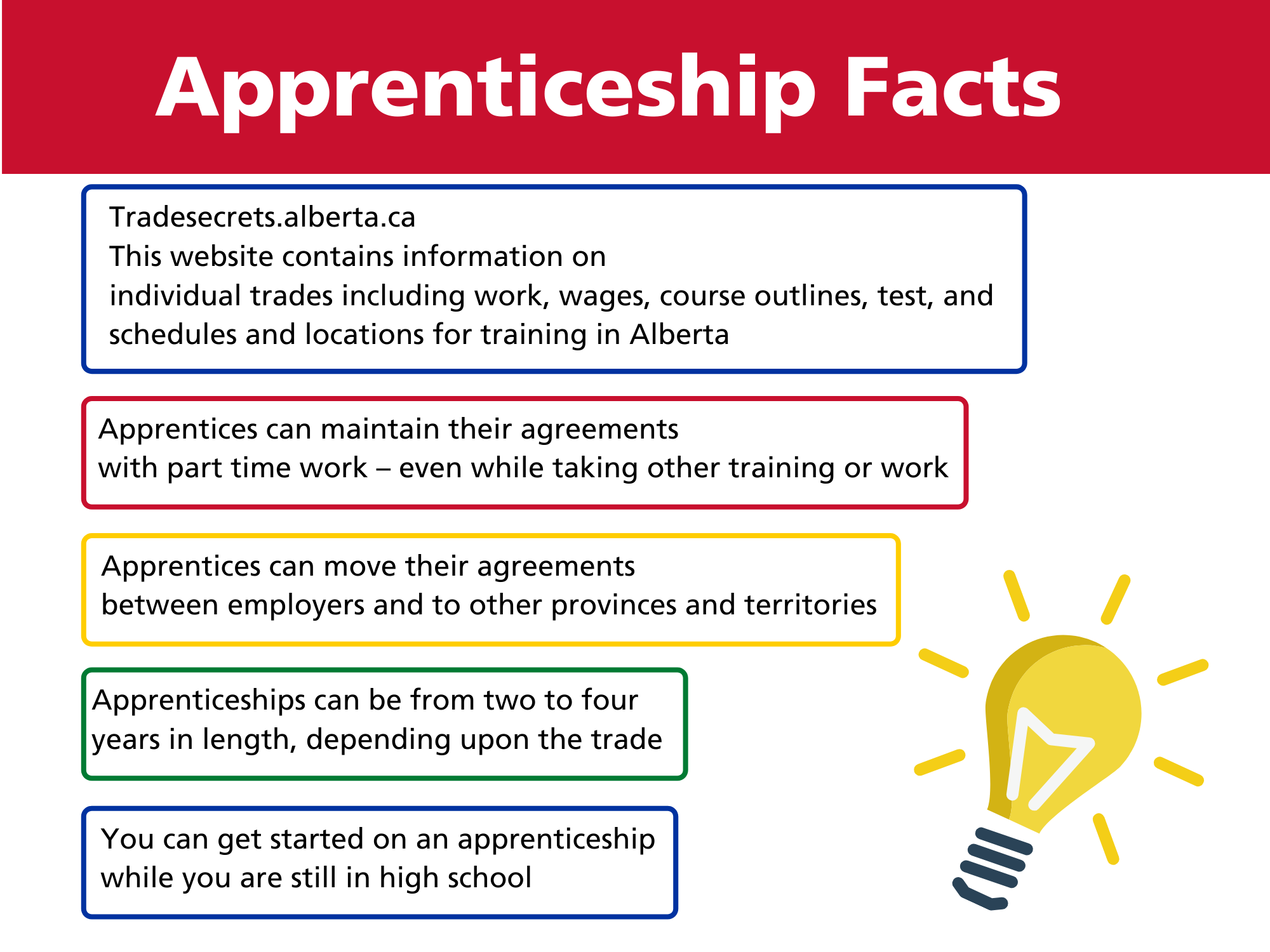 Government of Yukon
20
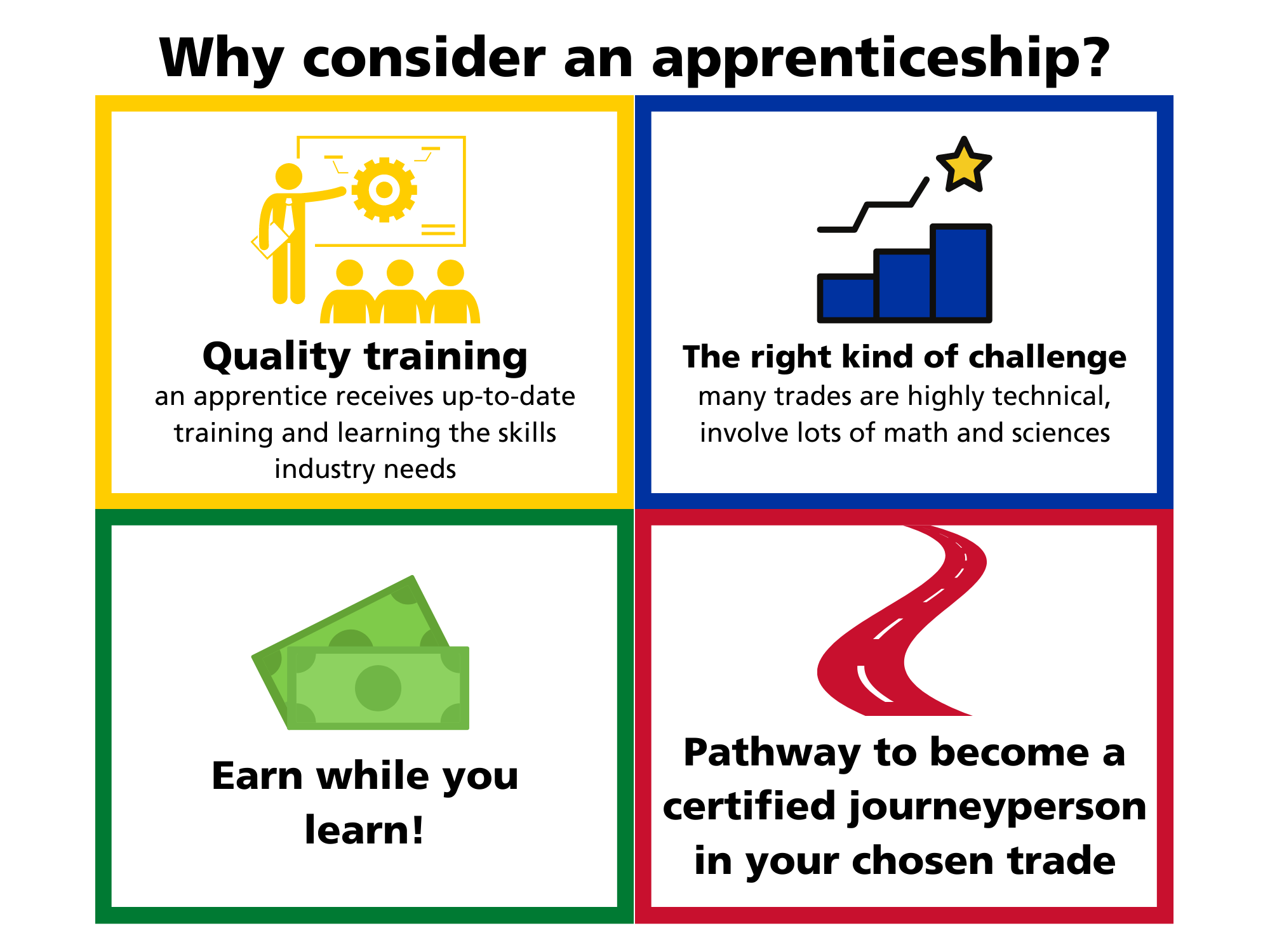 Government of Yukon
21
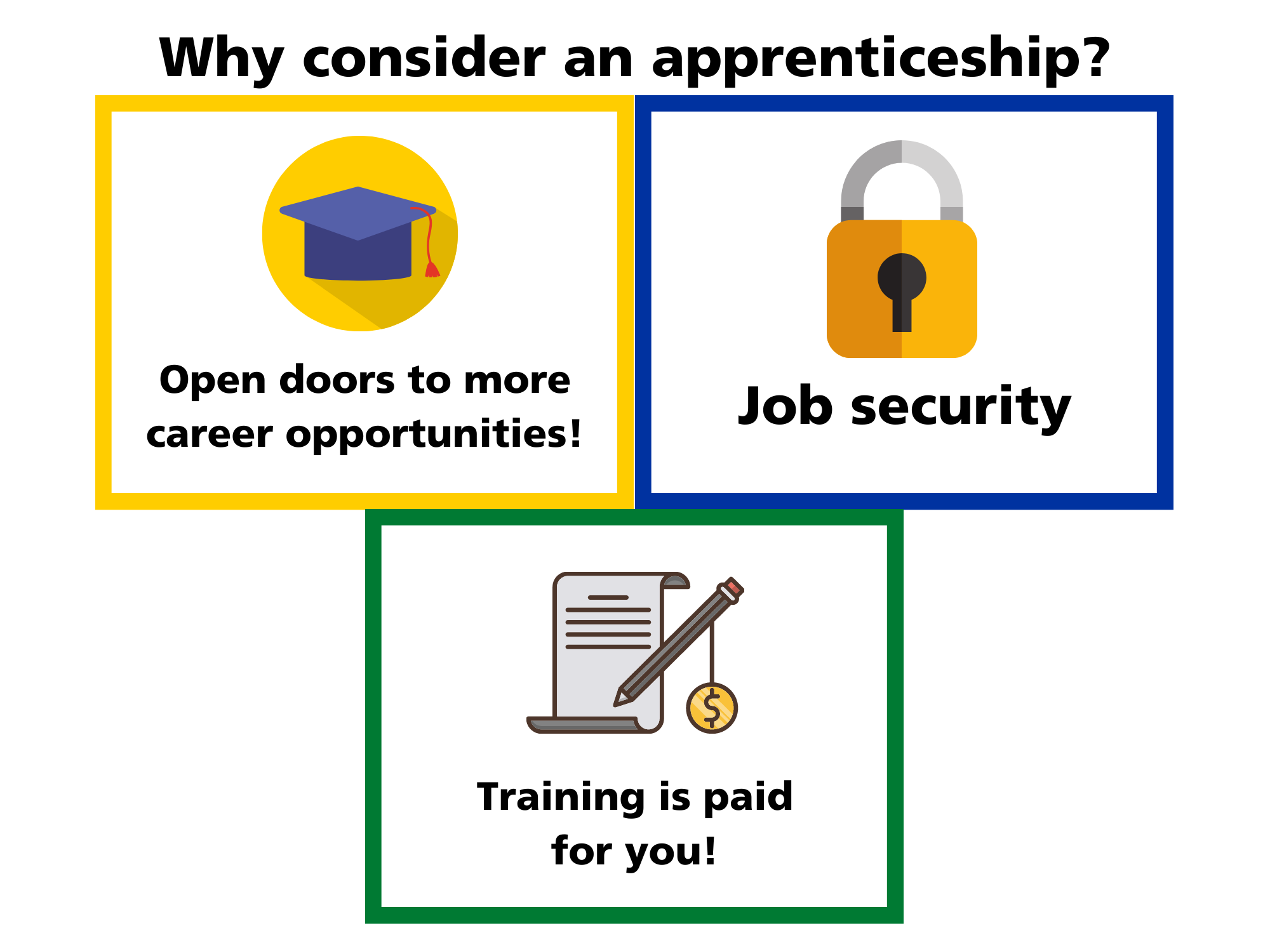 Government of Yukon
22